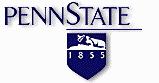 Meeting Midway: Improving CMP Performance with Memory-Side Prefetching
Praveen Yedlapalli, Jagadish Kotra, Emre Kultursay, Mahmut Kandemir, Chita R. Das and Anand Sivasubramaniam
The Pennsylvania State University
Summary
In modern multi-core systems, increasing number of cores share common resources
“Memory Wall”
Application/Core contention 	Interference



Average 10% improvement in application performance
Proposal
A novel memory-side prefetching scheme
Mitigates interference while exploiting row buffer locality
Outline
Background
Motivation
Memory-Side Prefetching
Evaluation
Conclusion
Network On-Chip based CMP
MC1
MC0
RequestMessage
ResponseMessage
L2
L1
L2
C
L1
R
MC3
MC2
Memory Controller
Row Buffer Hit
Row Buffer Conflict
Precharge row A
Activate
 row B
Bank 0
Bank 1
B4
F21
G12
C41
B5
H22
B4
A
B
B
MC
CPU
DRAM
Outline
Background
Motivation
Memory-Side Prefetching
Evaluation
Conclusion
Impact of Interference
How to handle this negative interference?
Latency Breakdown of L2 Miss
Off-chip latency is the majority part
chip Queueing
On
-
chip
Off-
Off-
chip Access
Observations
Memory requests from multiple cores interleave at the memory controllers
Row buffer locality of individual apps is lost

Off-chip latency is the majority part in a memory access

On-chip network and caches are critical
Cannot afford to pollute them
What about Cache Prefetching?
Not effective for large CMPs

Agnostic to memory state
Gap between caches and memory  (62% latency increase)
On-chip resource pollution
Both caches and network (22% network latency increase)
Difficulty of stream detection in S-NUCA
Each L2 bank caters to only a portion of the address space
Each L2 bank gets requests from multiple L1s

Our memory-side prefetching scheme can work along with core-side prefetching
Outline
Background
Motivation
Memory-Side Prefetching
Evaluation
Conclusion
Memory-Side Prefetching
Objective 1
Reduce off-chip access latency

Objective 2
With out increasing on-chip resource contention
Memory-Side Prefetching
What to Prefetch?
When to Prefetch?
Where to Prefetch?
What to Prefetch?
Prefetch from an open row 
Minimizes overhead

Looked at the line access patterns within a row
What to Prefetch?
What to Prefetch?
In general, next-line locality is good
When to Prefetch?
Where to Prefetch?
Should be stored on-chip

Prefetch buffers in the memory controllers
To avoid on-chip resource pollution

Organization
Per-core
Shared
Memory-Side Prefetching Optimizations
Applications vary in memory behavior

Prefetch Throttling
Feedback
Precharge on Prefetch
Less likely to get a request
Avert Costly Prefetchets
Waiting demand requests
Memory-Side Prefetching: Example
A11
Bank 0
Bank 1
Row Buffer Hit
Prefetch from A
A11, A12, A13, A14
A10
F21
G12
C41
C26
A
B
H22
A10
A11
MC
CPU
DRAM
Memory-Side Prefetching: Comparison
Implementation
Prefetch Buffer Implementation
Organized as n per-core prefetch buffers
256 KB per Memory Controller (<3% compared to LLC)
< 1% Area and Power overhead

Prefetch Request Timing
Requests are generated internally by the memory controller along with a read row buffer hit request
Outline
Background
Motivation
Memory-Side Prefetching
Evaluation
Conclusion
Evaluation Platform
Cores: 32 at 2.4 GHz
Network: 8x4 2D mesh
Caches: 32KB L1I; 32KB L1D; 1MB L2 per core 
Memory: 16GB DDR3-1600 with 4 Memory Channels

GEMS simulator with GARNET
Evaluation Methodology
Benchmarks:
Multi-programmed: SPEC 2006 (WL1 to WL5)
Multi-threaded: SPECOMP 2001 (WL6 & WL7)

Metrics:
Harmonic IPC
Off-chip and On-chip Latencies
IPC
33.2
10%
Latency
-48.5%
Latency
-48.5%
L2 Hitrate
Row Buffer Hitrate
Outline
Background
Motivation
Memory-Side Prefetching
Evaluation
Conclusion
Conclusion
Proposed a new memory-side prefetcher
Opportunistic
Instantaneous knowledge of memory state
Prefetching Midway
Doesn’t pollute on-chip resources
Reduces the off-chip latency by 48.5% and improves performance by 6.2% on average
Our technique can be combined with core-side prefetching to amplify the benefits
Thank You
Questions?